Large-scale matching
CSE P 576
Larry Zitnick (larryz@microsoft.com)
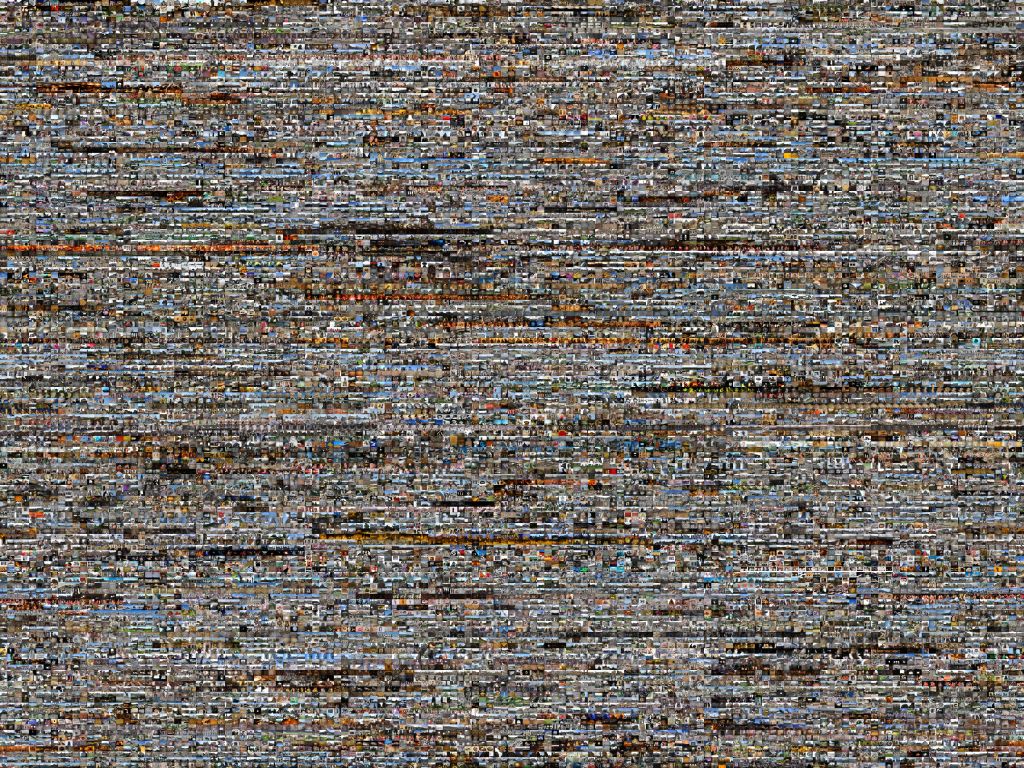 20,000 images of Rome
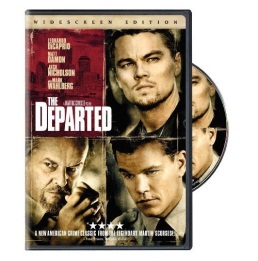 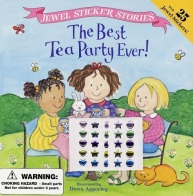 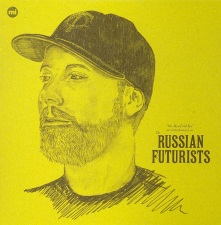 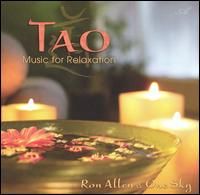 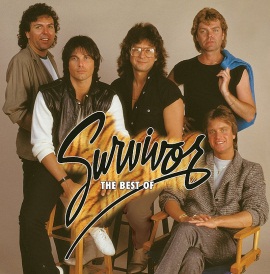 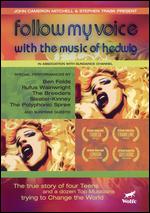 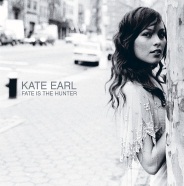 ?
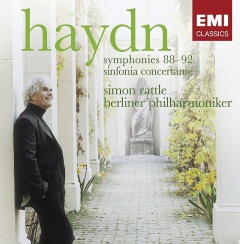 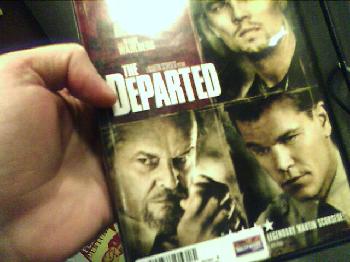 =
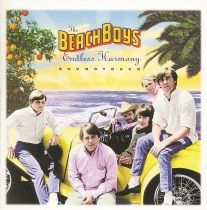 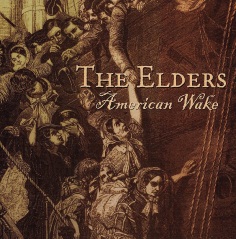 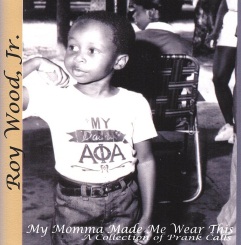 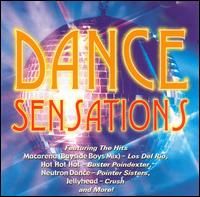 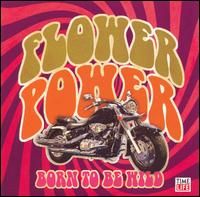 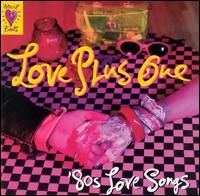 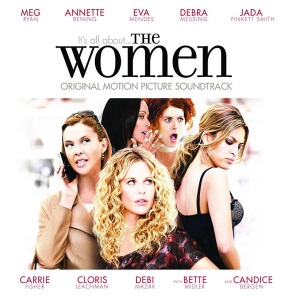 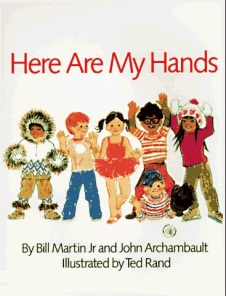 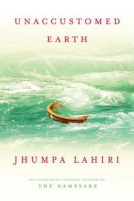 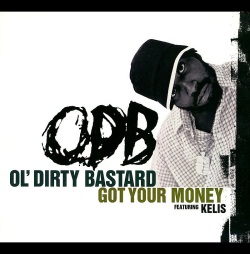 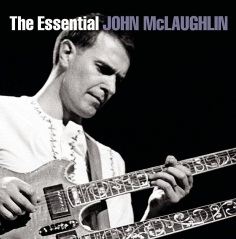 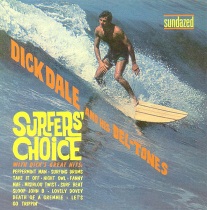 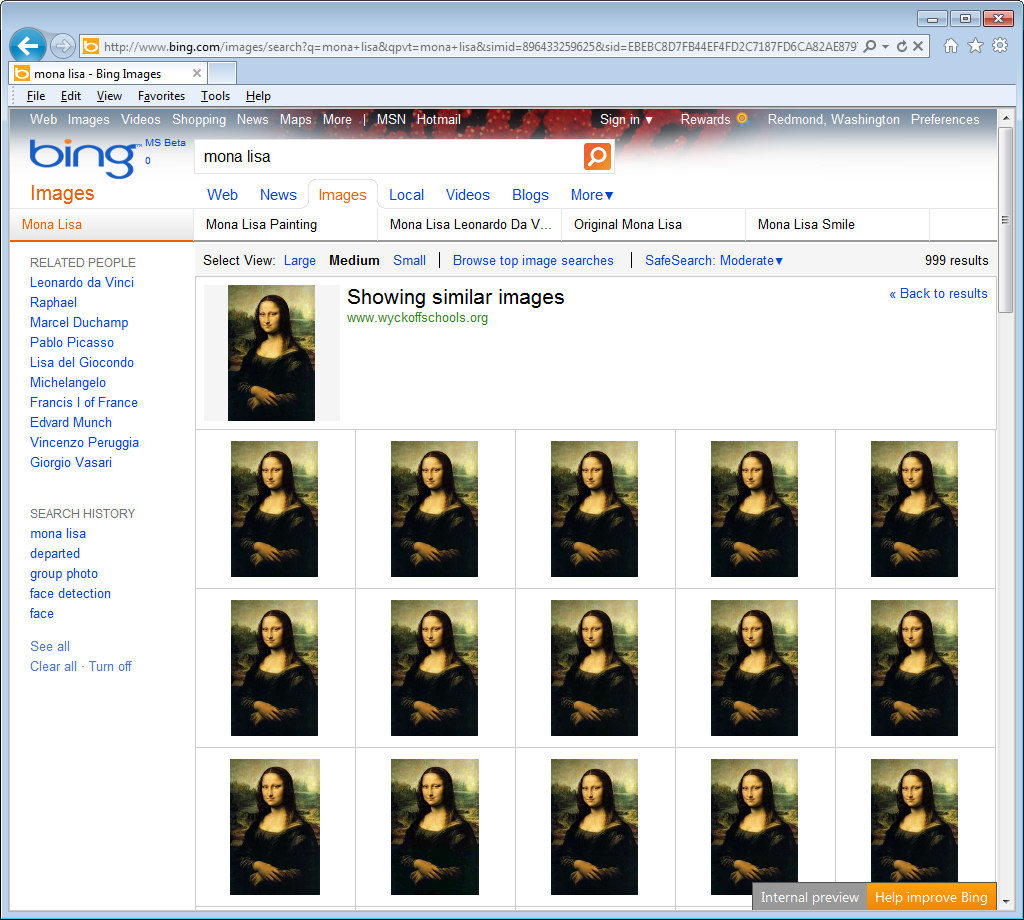 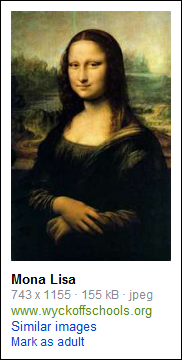 Large scale matching
How do we match millions or billions of images in under a second?

Is it even possible to store the information necessary?

1 image (640x480 jpg) = 100 kb
1 million images = 100 gigabytes
1 billion images = 100 terabytes
100 billion images = 10,000 terabytes  (Flickr has 5 billion)
Interest points
Currently, interest point techniques are the main method for scaling to large databases.
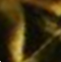 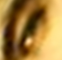 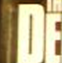 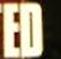 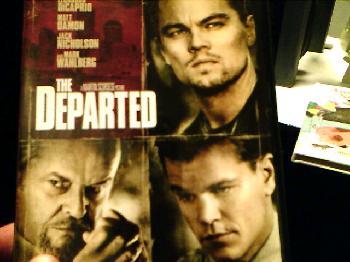 Find interest points
Extract patches
Searching interest points
How do we find similar descriptors across images?

Nearest neighbor search:
	Linear search:
	   1 million images x 1,000 descriptors = 1 billion descriptors (Too slow!)

Instead use approximate nearest neighbor:

KD-tree
Locality sensitive hashing
KD-tree
Short for “k-dimensional tree.”

Creates a binary tree that splits the data along one dimension:
X > 0
Y > 0
Y > 1
X > 1
KD-tree
Algorithm for creating tree:

Find dimension with highest variance (sometimes cycle through dimensions).
Split at median.
Recursively repeat steps 1 and 2, until less than “n” data points exist in leaves.
Searching for approximate nearest neighbor:

Traverse down the tree until you reach the leaf node.
Linearly search for nearest neighbor among all data points in leaf node.
Problem:
The nearest neighbor may not be in the “found” leaf:
Backtracking (or priority search)
The nearest neighbor may not be in the “found” leaf:
Backtrack to see if any decision boundaries are closer than your current “nearest neighbor.”
In high dimensional space, the number of “backtracks” are typically limited to a fixed number.  The closest decision boundaries are stored and sorted.
High-dimensional space
How far away are two random points on an n-dimensional sphere?
10D
2D
6D
4D
Don’t follow your “2D intuitions”
KD-tree
Other variations:

Use Principal Component Analysis to align the principal axes of the data with the coordinate axes

Use multiple randomized KD-trees (by rotating data points)
Optimised KD-trees for fast image descriptor matching
Chanop Silpa-Anan Richard Hartley, CVPR 2008
Storing the descriptors
Storing the descriptors is expensive:

1000 descriptors x 128 dimensions x 1 byte  = 	128,000 bytes per image

1 million images = 120 gigabytes
PCA
Reduce the dimensionality of the descriptor using PCA.
Pick the “n” orthogonal dimensions with highest variance.
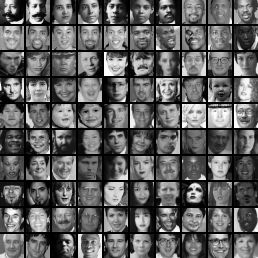 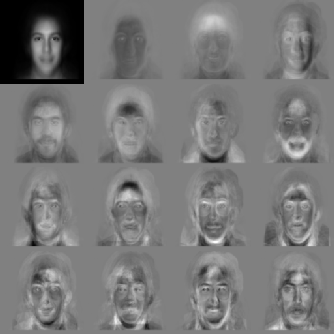 Eigenvectors of face images
Storing the descriptors is still expensive:

1000 descriptors x 32 dimensions x 1 byte  = 	
32,000 bytes per image

1 million images = 30 gigabytes
Locality sensitive hashing
Assume points are embedded in Euclidean space


How to binarize so Hamming distance approximates Euclidean distance?
Ham_Dist(10001010,11101110)=3
1000 descriptors x 64 dimensions x 1 bit  = 	
	8,000 bytes per image

1 million images = 7.5 gigabytes
We’re in RAM!
Finding the binary code
For each bit:
Compute a random unit vector “r”.
For input vector “v”, set the bit equal to:
		 h(v) = sign(v  r)
.
The following holds:
1
0
0
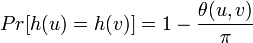 is closely related to cos(θ(u,v)).
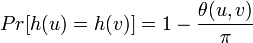 P-stable distributions
Projects onto an integer instead of bit:
Compute a random Gaussian vector “a”.
For input vector “v”, set the index equal to:



“b” and “r” are chosen by hand.
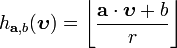 Datar, M.; Immorlica, N., Indyk, P., Mirrokni, V.S. (2004). "Locality-Sensitive Hashing Scheme Based on p-Stable Distributions". Proceedings of the Symposium on Computational Geometry.
Other methods
Spectral hashing (uses thresholded eigenvectors) to find binary codes:
.
.
h(v) = sign(cos(kw  v))
h(v) = sign(cos(kw  v))
“w” is a principal component, “k” is chosen based on data.
Spectral Hashing, Yair Weiss, Antonio Torralba, Rob Fergus, NIPS 2008
Locality-sensitive binary codes:
“w” is a randomly sampled vector, “k” is chosen based on data.
Locality-Sensitive Binary Codes from Shift-Invariant Kernels,
Maxim Raginsky, Svetlana Lazebnik, NIPS 2009
Visual words
What if we just quantize the descriptors to create “visual words.”
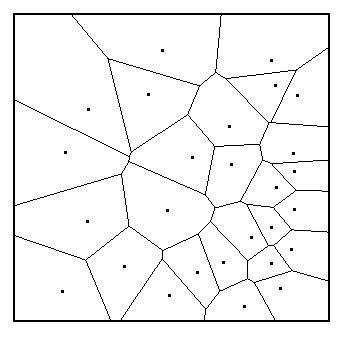 Each descriptor = one integer
1000 descriptors x 32 bits = 	
	4,000 bytes per image

1 million images = 3.7 gigabytes
We’re in RAM (on my laptop)!
Inverse lookup table
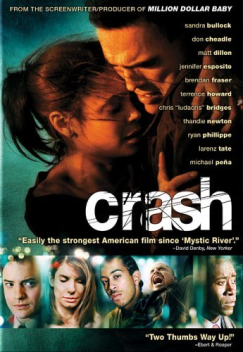 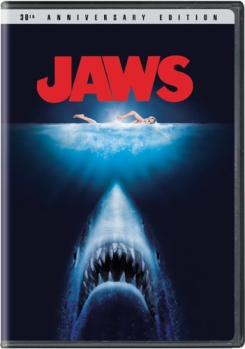 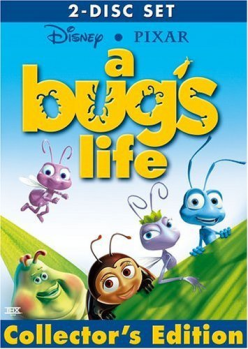 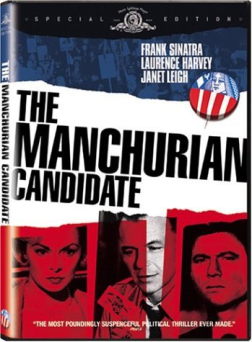 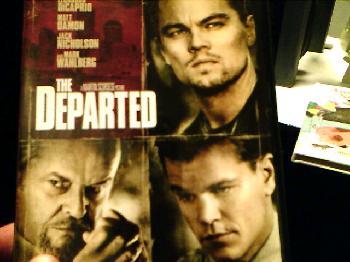 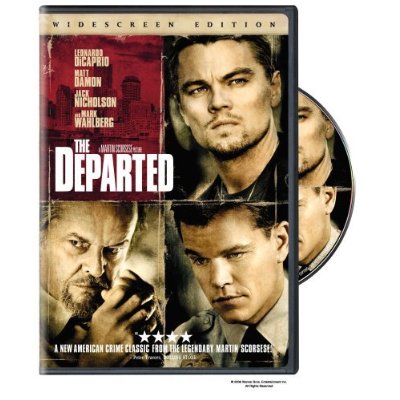 Creating vocabulary
Naïve method is to use k-means clustering on the descriptors.
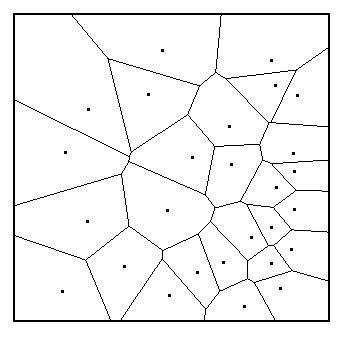 But this is slow to assign new descriptors to visual words.  Need to match the descriptor to every cluster mean =  expensive when the vocabulary has 1,000,000 words.
Vocabulary tree
Recursively split descriptor space using k-means, with k ϵ [3,10]
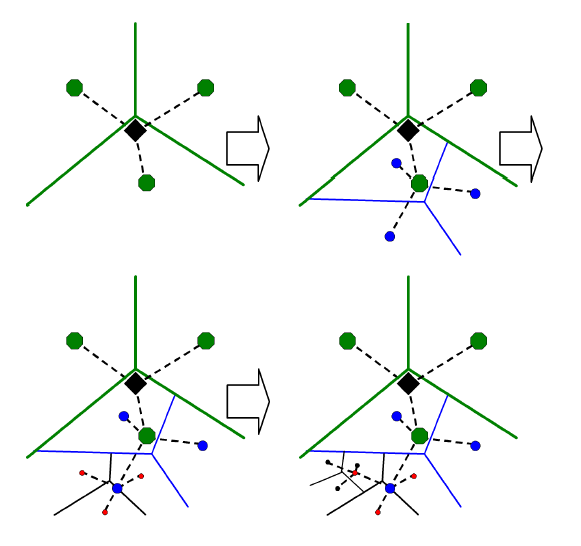 Only need 60 comparisons for k = 10 with 1,000,000 visual words.
Scalable Recognition with a Vocabulary Tree, D. Nister, H. Stewenius, CVPR 2006.
Stop words
If a visual word commonly occurs in many images remove it.  You don’t want too many images returned for a single word in the inverse look-up table. 

It is common practice to have a few thousand stop words for large vocabulary sizes.
It’s why search engines don’t use the words “a” and “the” in their search queries…
Weighting visual words
Some visual words are more informative than others.

Use TF-IDF weighting.  If a visual word occurs frequently in an image but is rare in other images give it a higher weight.
TF (term frequency)



IDF (inverse document frequency)



TF-IDF
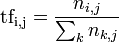 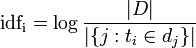 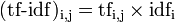 Commonly used in many types of document retrieval.
Reducing # of visual words
What if storing a single integer per visual word is too much?
1000 descriptors x 32 bits = 	
	4,000 bytes per image

1 million images = 3.7 gigabytes
How can we reduce the number of visual words?
100 visual words x 32 bits = 	
	400 bytes per image

1 million images = 380 megabytes
We’re in RAM (on smartphone)!
Randomly removing visual words
P(v ϵ I1, v ϵ I2) = 0.5
Randomly remove 2/3s of visual words:
	P(v ϵ I1, v ϵ I2) = 0.5*0.33*0.33 = 0.0555
Image 1
Image 2
Image 1
Image 2
2
21
23
67
105
231
321
363
375
578
586
745
2
32
85
86
35
105
231
321
375
678
743
745
2
67
321
363
85
231
678
743
Not a good idea!
Randomly remove specific visual words
For example: Remove all even visual words.
P(v ϵ I1, v ϵ I2) = 0.5
Some images may not have any visual words remaining:
Image 1
Image 2
Image 1
Image 2
63
325
745
85
35
105
231
321
743
745
2
22
24
63
104
232
325
366
378
578
586
745
2
32
85
86
35
105
231
321
378
678
743
745
Min-hash
Maintain Jaccard similarity while keeping a constant number of visual words per image.
Jaccard similarity:
C1   C2

  0     1
  1    0
  1    1         simJ(C1,C2) = 2/5 = 0.4
  0    0
  1    1
  0    1
*Minhash slides based on material from Rajeev Motwani and Jeff Ullman
Key Observation
For columns Ci, Cj, four types of rows
			Ci	Cj
		A	 1	 1
		B	 1	 0
		C	 0	 1
		D	 0	 0
Overload notation: A = # of rows of type A
Claim
Min Hashing
Randomly permute rows
Hash h(Ci) = index of first row with 1 in column Ci 
Suprising Property

Why?
Both are A/(A+B+C)
Look down columns Ci, Cj until first non-Type-D row
h(Ci) = h(Cj)  type A row
Min-Hash Signatures
Pick – P random row permutations 
MinHash Signature
  
sig(C) = list of P indexes of first rows with 1 in column C

Similarity of signatures 
Let simH(sig(Ci),sig(Cj)) = fraction of permutations where MinHash values agree 
Observe  E[simH(sig(Ci),sig(Cj))] = simJ(Ci,Cj)
Sketches
What if hashes aren’t unique enough?  I.e., we return too many possible matches per hash in an inverse look-up table?

Concatenate the hashes into “sketches” of size “k”.
h1 = 23, h2 = 243, h3 = 598                  s1 = 598,243,023
The probability of two sketches colliding is:
Typically you have to balance the precision/recall tradeoffs when picking the sketch size and number of sketches.
Overview
1 million images 					100 GB
1 million images (descriptors)			120 GB
1 million images (descriptors PCA)		30 GB
1 million images (binary descriptors) 		7.5 GB
1 million images (visual words)			3.7 GB
1 million images (hashed visual words)	380 MB
10 billion images (hashed visual words)	3.6 TB